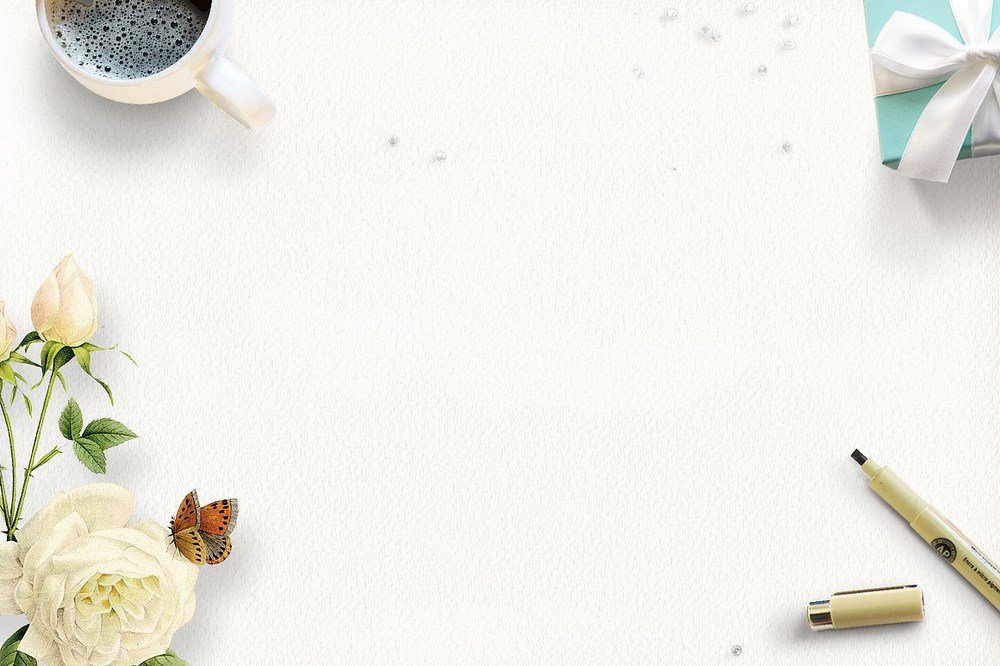 THỰC HÀNH TIẾNG VIỆT
BIỆN PHÁP TU TỪ LIỆT KÊ
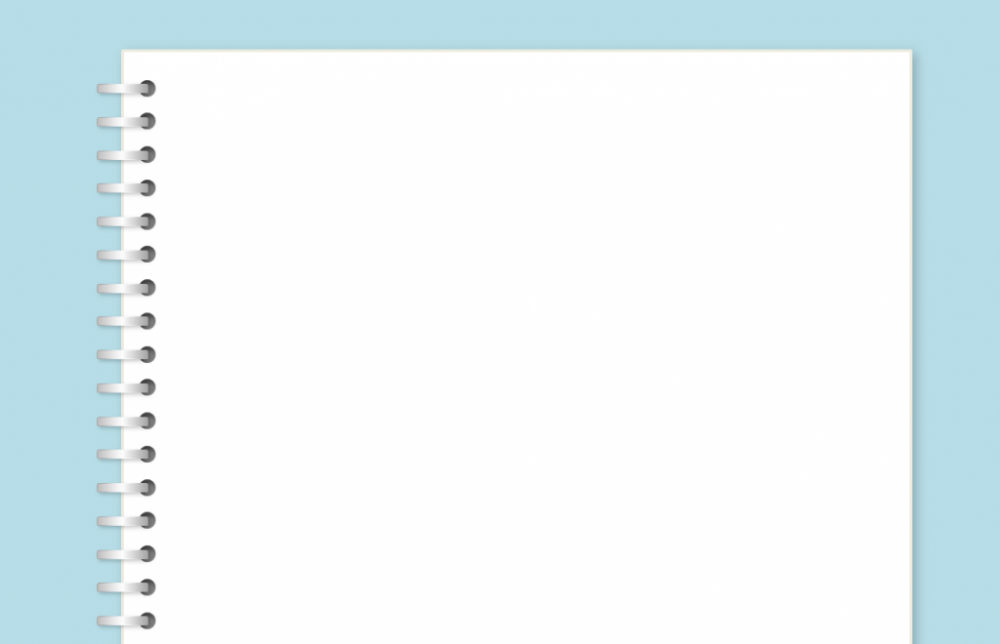 KHỞI ĐỘNG
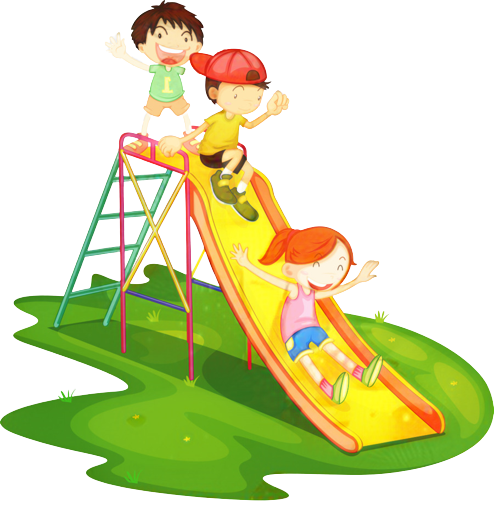 Trò chơi “Ai nhanh hơn?”
Yêu cầu: 
1. Ghi tên các tướng giặc đã thất bại trước nghĩa quân Lam Sơn đã được Nguyễn Trãi nhắc đến trong tác phẩm “Bình Ngô Đại cáo”.
Các thành viên mỗi đội sẽ lần lượt lên bảng để viết tên đáp án yêu cầu 1 vào phần bảng của đội mình (Chú ý: mỗi HS chỉ được lên viết 1 lần, mỗi lần chỉ được viết 01 tên). 
Trong 03 phút, đội nào ghi đúng được nhiều đáp án hơn sẽ giành phần thắng.
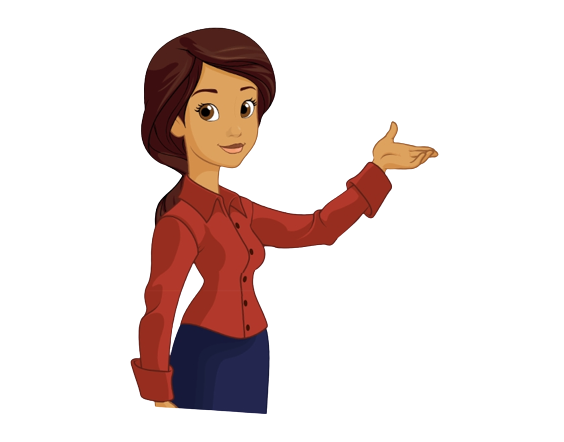 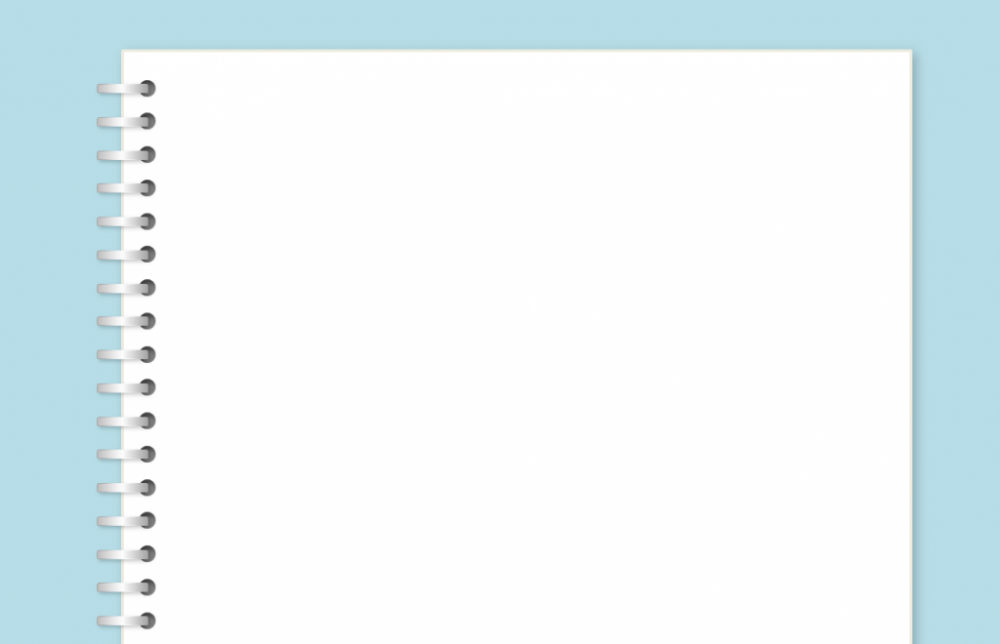 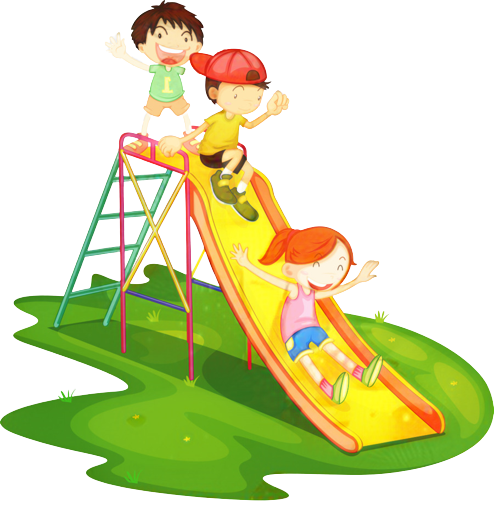 KHỞI ĐỘNG
Trò chơi “Ai nhanh hơn?”
Yêu cầu: 
1. Ghi tên các tướng giặc đã thất bại trước nghĩa quân Lam Sơn đã được Nguyễn Trãi nhắc đến trong tác phẩm “Bình Ngô Đại cáo”.
1. Tên các tướng giặc đã thất bại trước nghĩa quân Lam Sơn đã được Nguyễn Trãi nhắc đến trong tác phẩm “Bình Ngô Đại cáo”:
Trần Trí, Sơn Thọ, Lý An, Phương Chính, Trần Hiệp, Lý Lượng, Vương Thông, Mã Anh, Mộc Thạnh, Liễu Thăng, Lương Minh, Lý Khánh, Thôi Tụ,…
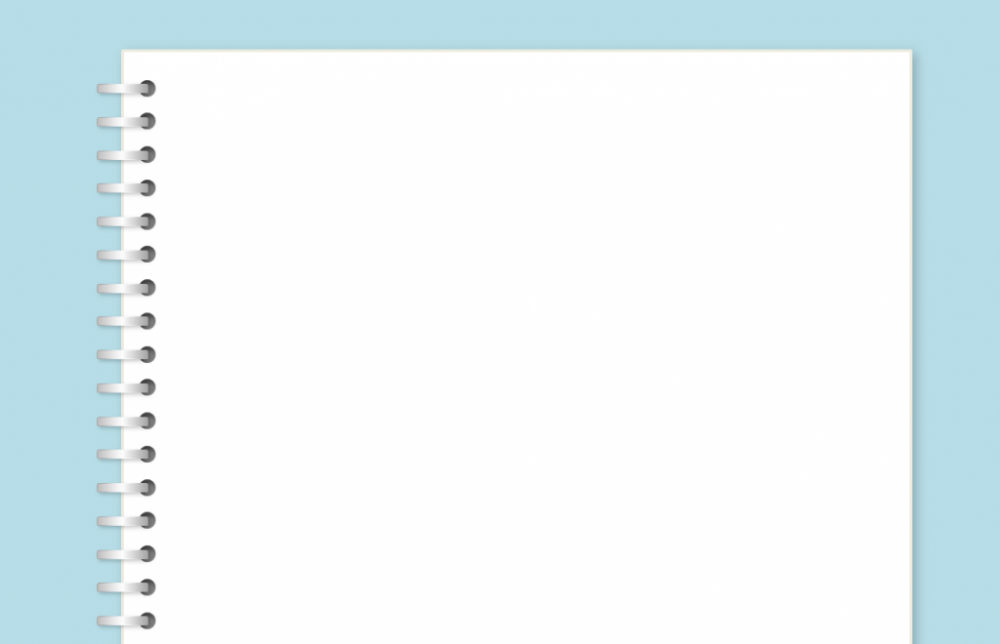 KHỞI ĐỘNG
2. Theo em, việc Nguyễn Trãi liệt kê ra một loạt những tên tướng giặc gắn với những hành động hèn nhát, ham sống sợ chết của chúng có tác dụng gì đối với bài cáo?
2. Việc liệt kê hàng loạt những tên tướng giặc gắn với những hành động hèn nhát, ham sống sợ chết của chúng nhằm:
+ Nhấn mạnh sự thất bại ê chề của quân giặc, đối lập với khí thế thắng trận của quân Lam Sơn. 
+ Làm tăng giọng điệu cho văn bản, cách diễn đạt sinh động hơn.
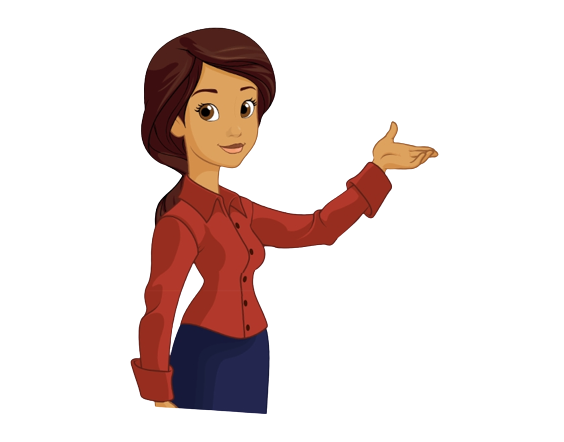 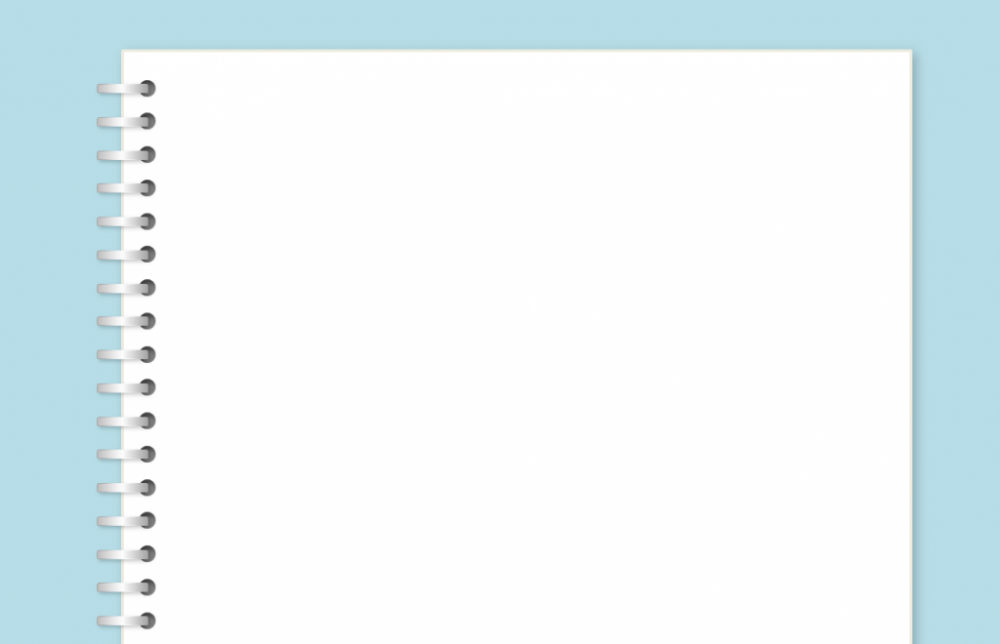 HÌNH THÀNH KIẾN THỨC
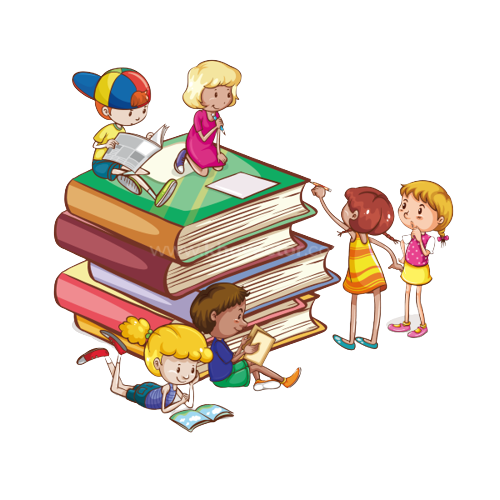 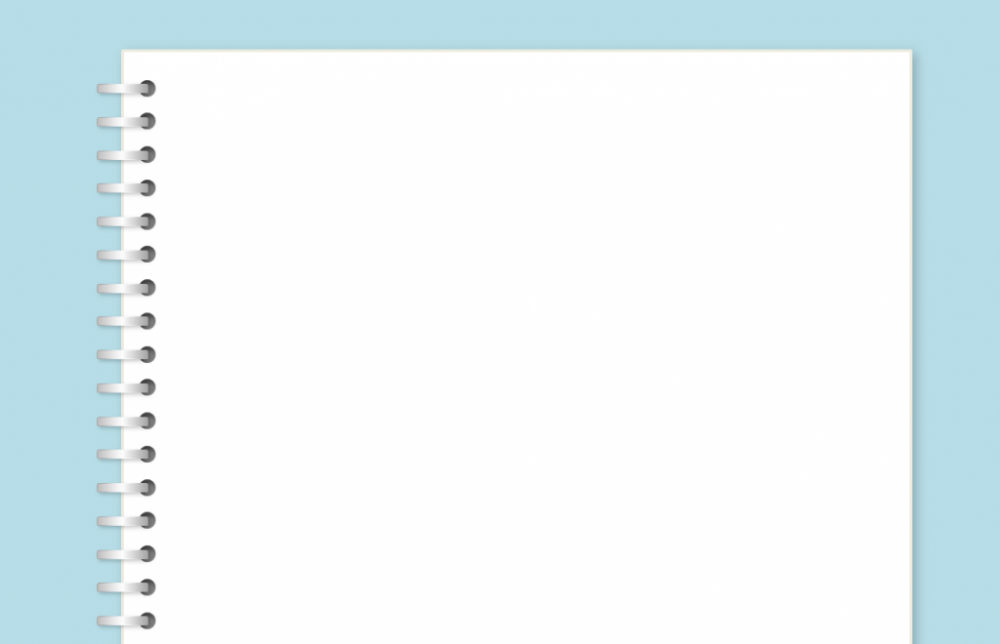 I. Lý thuyết về biện pháp liệt kê
Dựa vào hoạt động Khởi động và phần Kiến thức Ngữ văn SGK tr.4 - 5, em nêu những hiểu biết về biện pháp tu từ liệt kê:
- Khái niệm
- Tác dụng/ mục đích
- Phạm vi sử dụng
- Cách phân loại
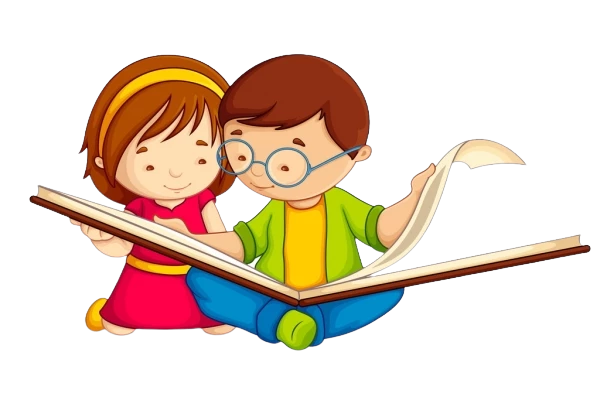 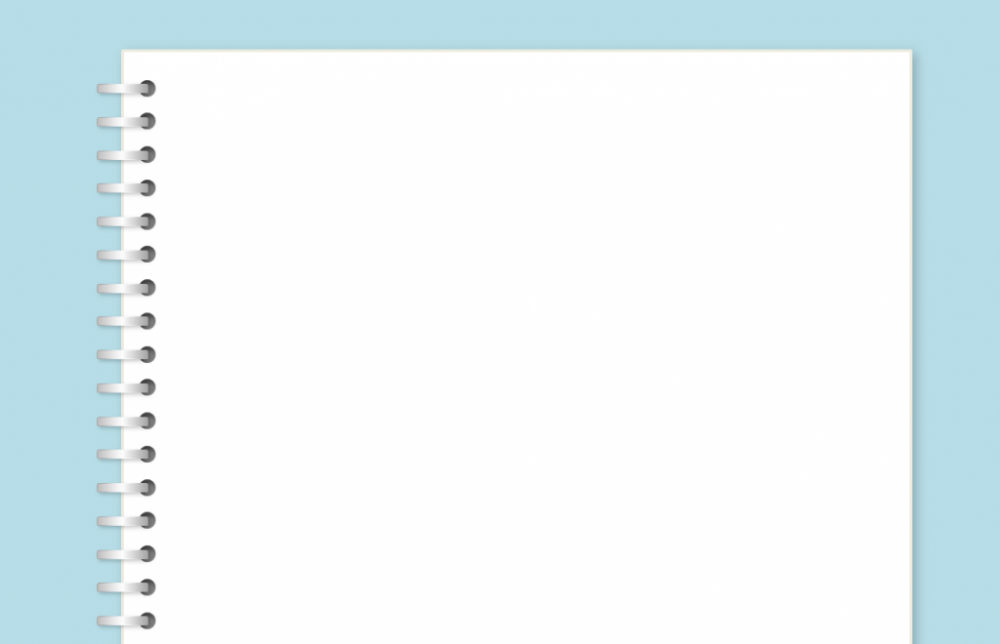 I. Lý thuyết về biện pháp liệt kê
Là biện pháp tu từ mà người nói/ người viết kể ra/ gọi tên nhiều sự vật, sự việc, hoạt động, tính chất, trạng thái,… trong cùng 1 câu hoặc một đoạn.
1. Là gì?
2. Mục đích – tác dụng
Tạo nên ấn tượng mạnh, hiệu quả cao trong miêu tả, kể chuyện hoặc biểu lộ tình cảm, cảm xúc.
3. Phạm vi sử dụng
Phép liệt kê được dùng trong cả văn xuôi và văn vần
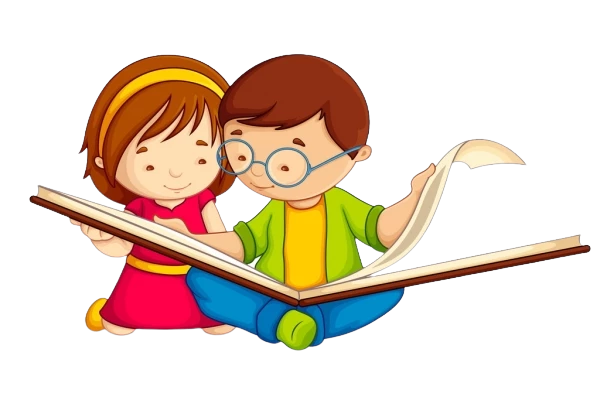 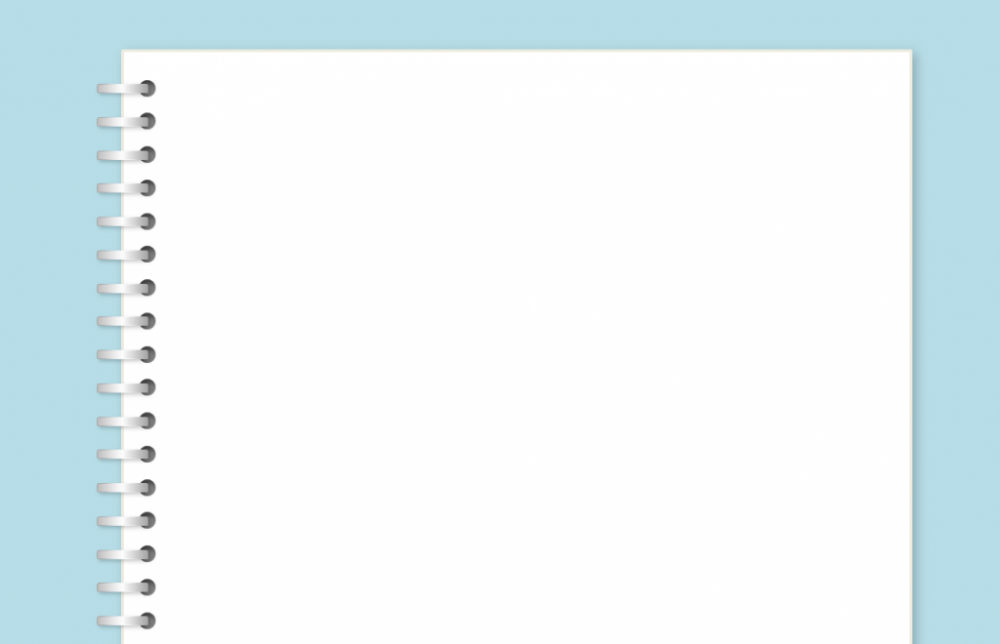 I. Lý thuyết về biện pháp liệt kê
- Xét theo cấu tạo, có thể phân biệt:
+ Kiểu liệt kê theo từng cặp.
4. Phân loại
+ Kiểu liệt kê không theo từng cặp.
- Xét theo ý nghĩa, có thể phân biệt:
+ Kiểu liệt kê tăng tiến.
+ Kiểu liệt kê không tăng tiến.
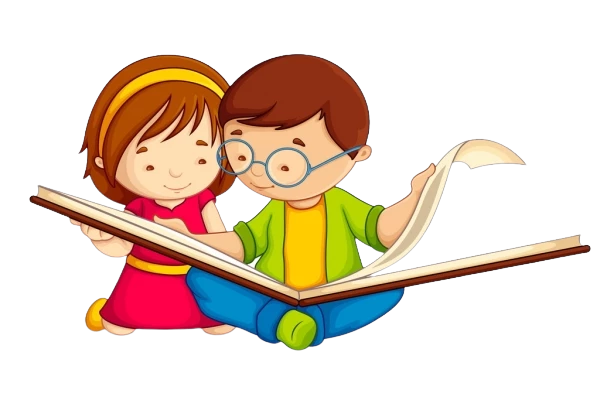 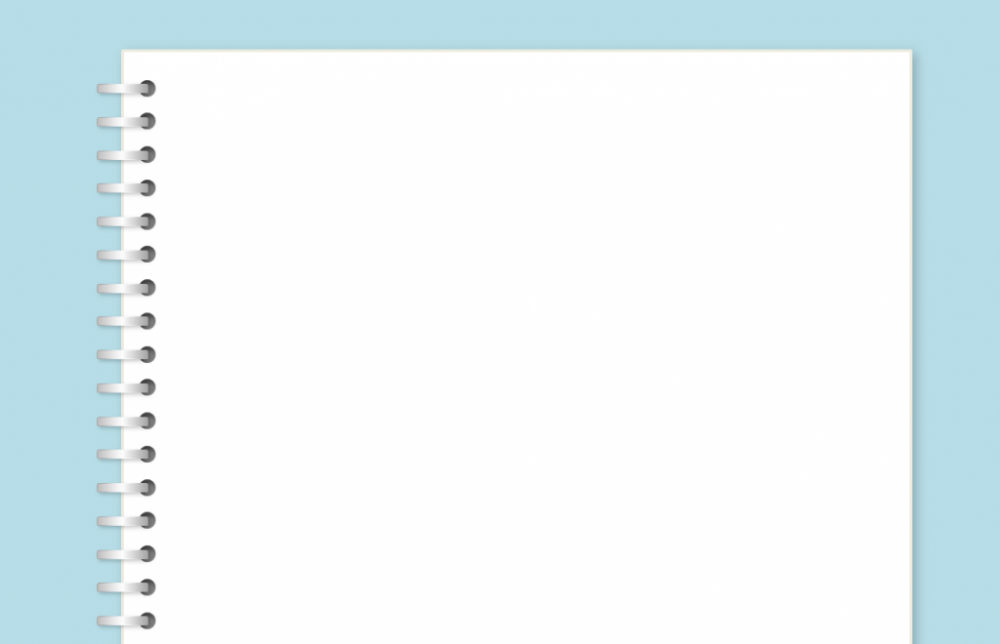 LUYỆN TẬP
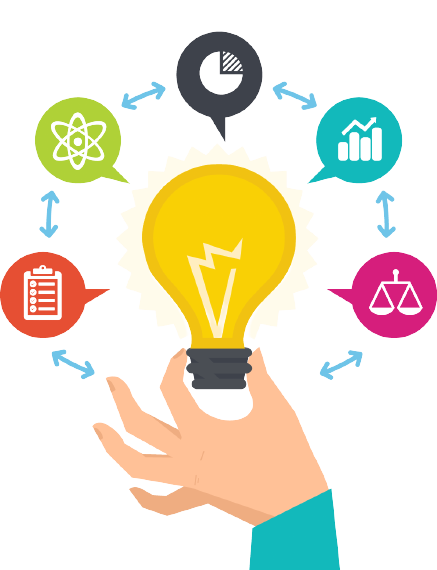 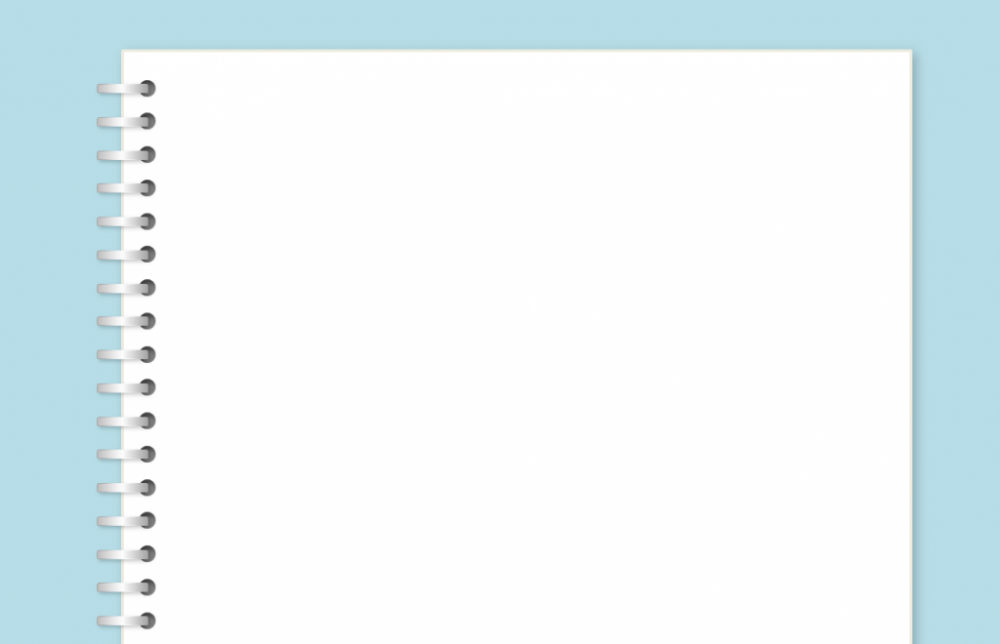 II. Thực hành bài tập
1. Bài tập 1 (SGK/ Tr 20)
Yêu cầu: Hai câu in đậm dưới đây sử dụng biện pháp tu từ nào để khẳng định chủ quyền quốc gia và nền độc lập của nước ta? Tên các triều đại Việt Nam, Trung Hoa được sắp xếp như thế nào?
Núi sông bờ cõi đã chia,
Phong tục Bắc Nam cũng khác. 
Từ Triệu, Đinh, Lí, Trần bao đời gây nền độc lập, 
Cùng Hán, Đường, Tống, Nguyên mỗi bên xưng đế một phương.
Tuy mạnh yếu từng lúc khác nhau, 
Xong hào kiệt đời nào cũng có.
(Nguyễn Trãi)
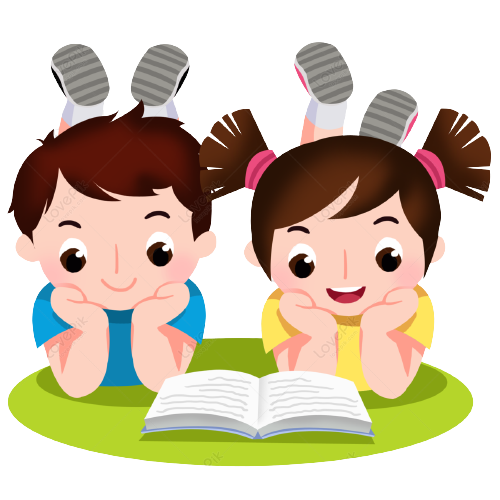 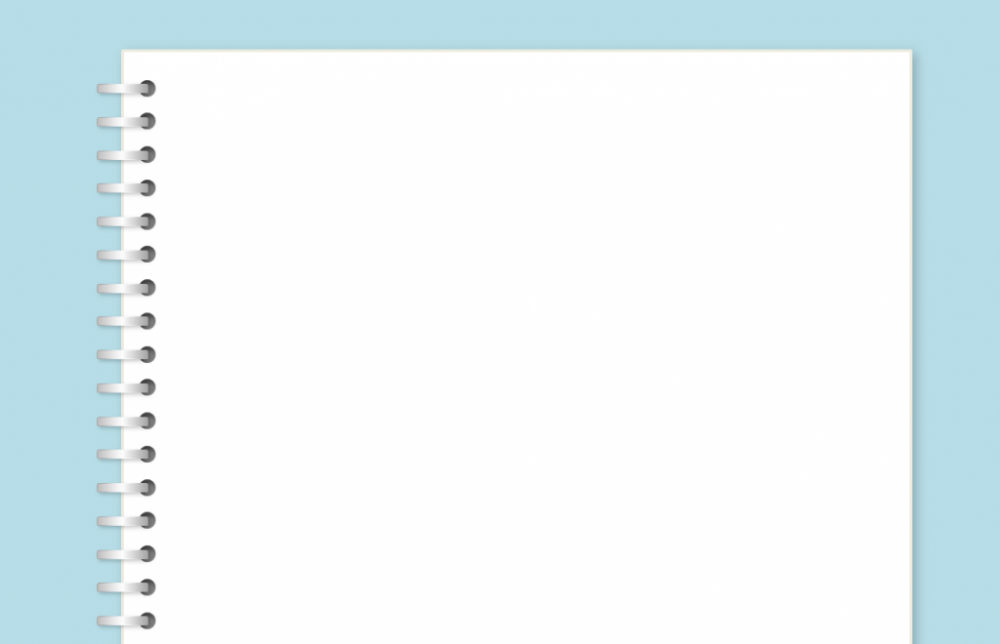 II. Thực hành bài tập
1. Bài tập 1 (SGK/ Tr 20)
Hai câu in đậm sử dụng biện pháp tu từ liệt kê.
- Tên các triều đại Việt Nam, Trung Hoa trong đoạn trích Triệu, Đinh, Lý, Trần; Hán, Đường, Tống, Nguyên  được sắp xếp theo trật tự thời gian (thứ tự xuất hiện các triều đại theo lịch sử) và không gian (nêu rõ các triều đại của Đại Việt – các triều đại Trung Quốc). 
 Đây là cách sắp xếp của phép liệt kê tăng tiến.
Tác dụng:
+  nhằm nhấn mạnh tính nhất quán trong phân định rành rành ranh giới của Việt Nam qua nhiều triều đại phong kiến trong lịch sử khi “núi sông bờ cõi đã chia” (trật tự không gian)
+ nhằm các triều đại của Việt Nam ngang hàng với các triều đại của Trung Quốc trong lịch sử (trật tự thời gian).
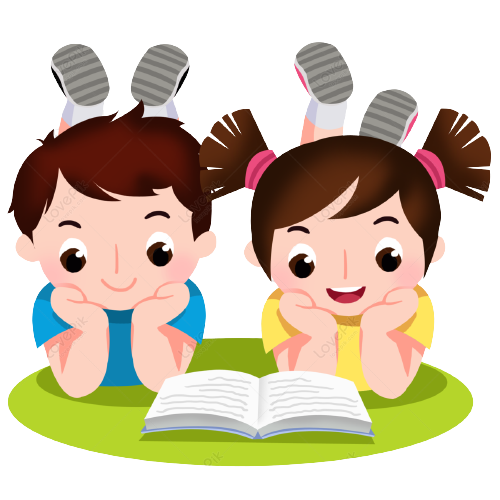 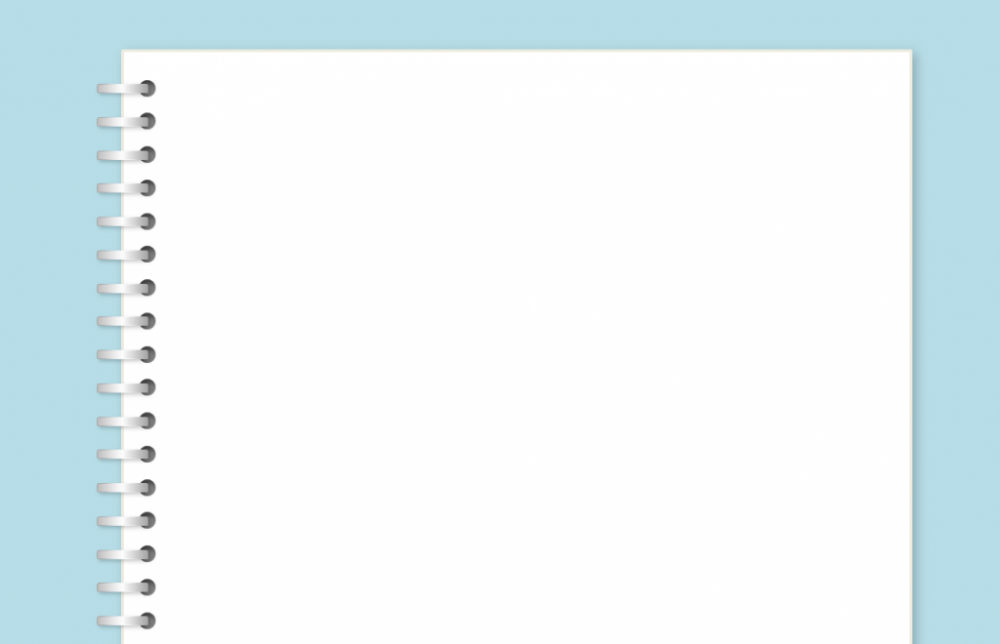 II. Thực hành bài tập
2. Bài tập 2 (SGK/ Tr 20 - 21)
Yêu cầu: Thảo luận nhóm để hoàn thành phiếu học tập 01 sau: Tìm và nêu tác dụng của phép liệt kê mà Nguyễn Trãi dùng trong văn bản Đại cáo bình Ngô
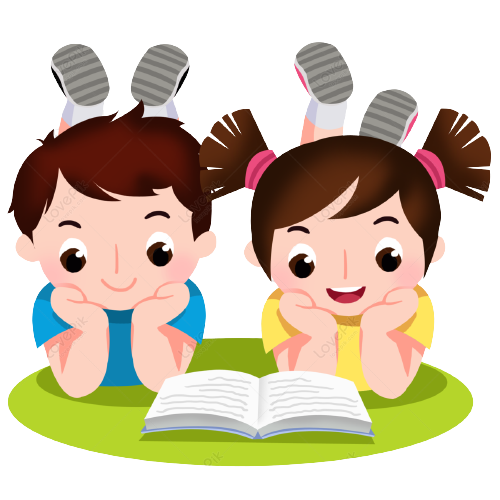 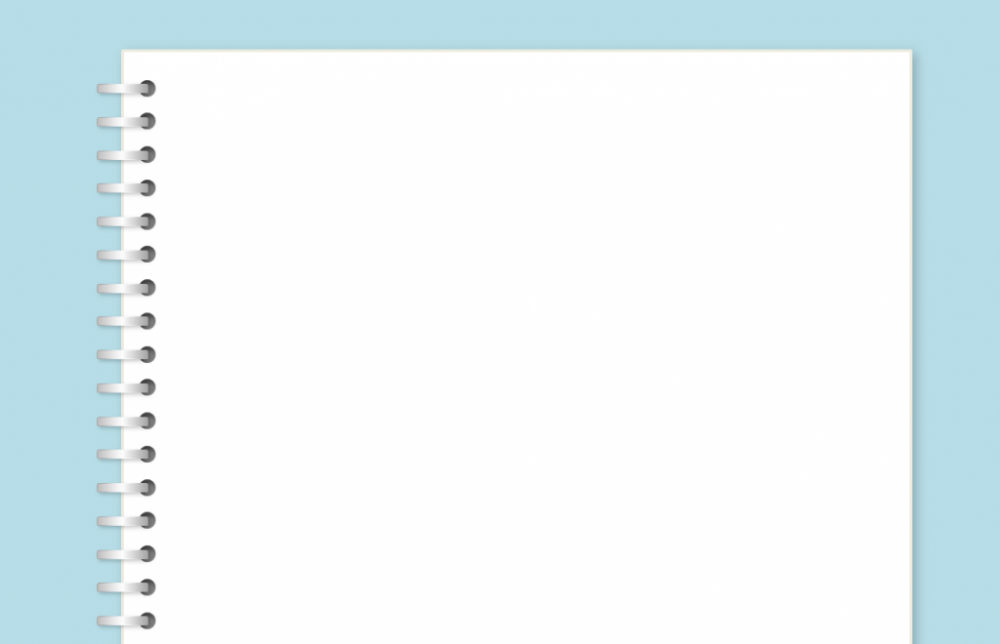 II. Thực hành bài tập
2. Bài tập 2 (SGK/ Tr 20 - 21)
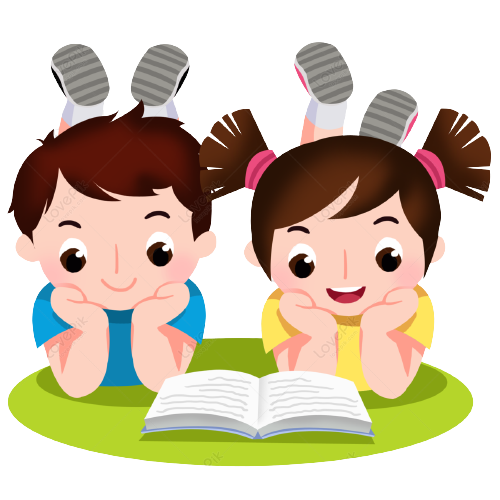 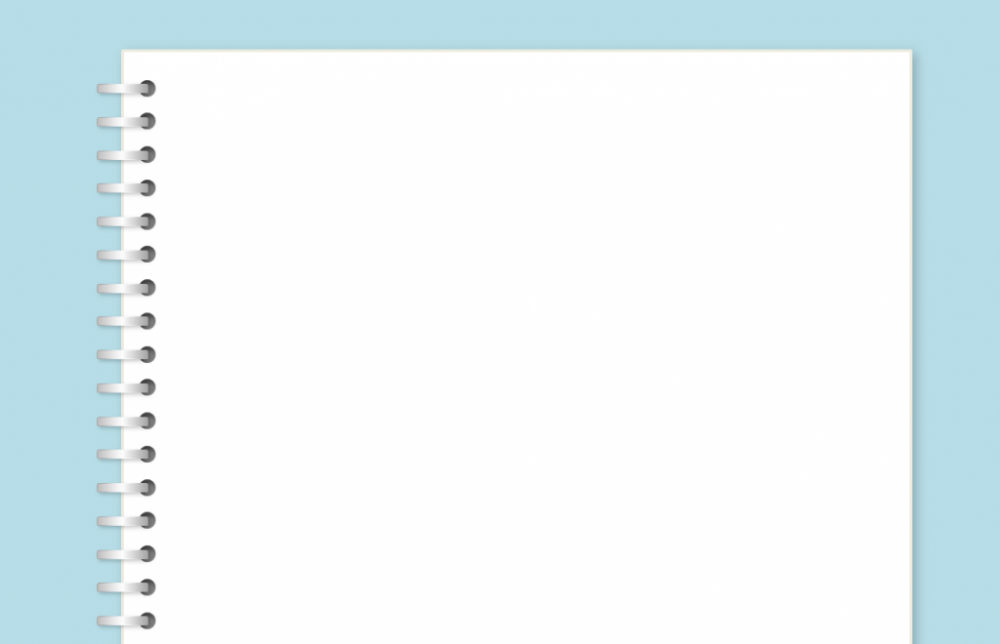 II. Thực hành bài tập
2. Bài tập 2 (SGK/ Tr 20 - 21)
a. Lên án giặc ngoại xâm
- Từ ngữ được liệt kê: được dùng trong trích đoạn thứ (2) của SGK (trang 12) như Nướng dân đen, Vùi con đỏ, Dối trời, lừa dân, Gây binh, kết oán…
- Tác dụng của biện pháp liệt kê: Nguyễn Trãi đã liên tiếp chỉ ra các hành động vô luân, xâm phạm đến chủ quyền, tính mạng của nhân dân ta bằng biện pháp liệt kê tăng tiến, dồn đạp, gây ấn tượng mạnh và có tính biểu cảm cao.
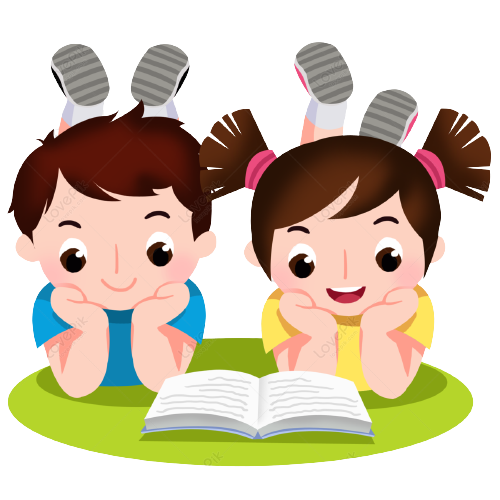 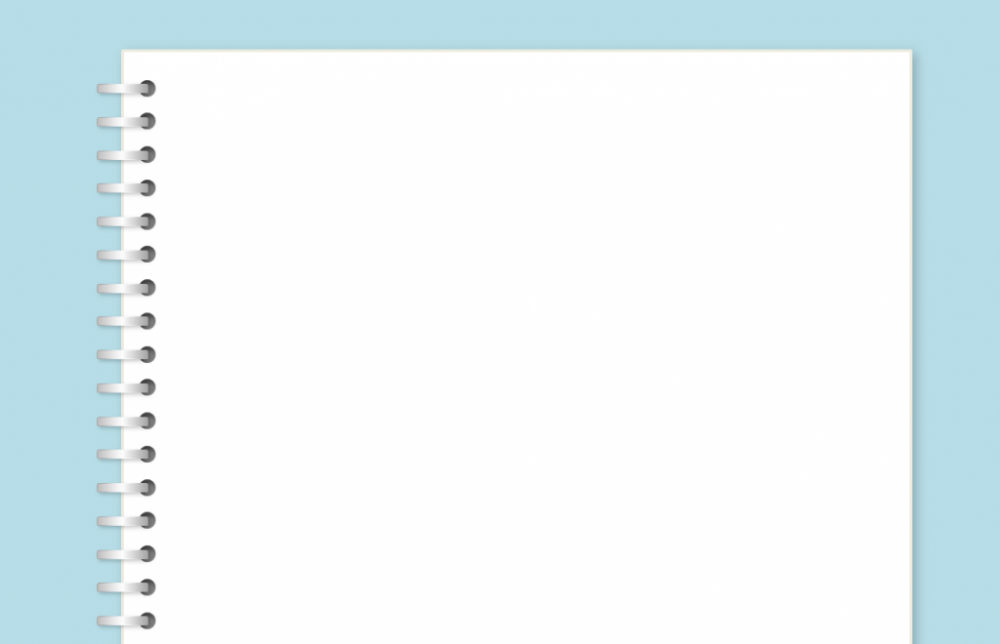 II. Thực hành bài tập
2. Bài tập 2 (SGK/ Tr 20 - 21)
b. Thể hiện quyết tâm giành lại non sông của chủ tướng Lê lợi
- Từ ngữ được liệt kê: được dùng trong trích đoạn thứ (3a) của SGK (trang 13) như: há đội trời chung, thề không cùng sống, Đau lòng nhức óc, Nếm mật nằm gai, Quên ăn vì giận…
- Tác dụng của biện pháp liệt kê: Nhấn mạnh thêm những trằn trọc, quyết tâm giành lại non song đất nước của Lê Lợi thông qua miêu tả các hành động cụ thể của vị chủ tướng Cách liệt kê này làm tăng tính hình tượng và biểu cảm.
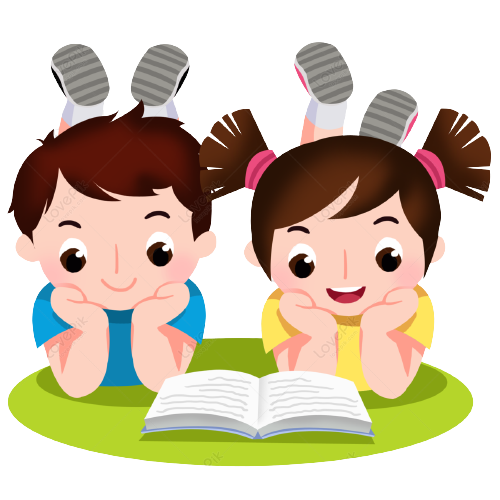 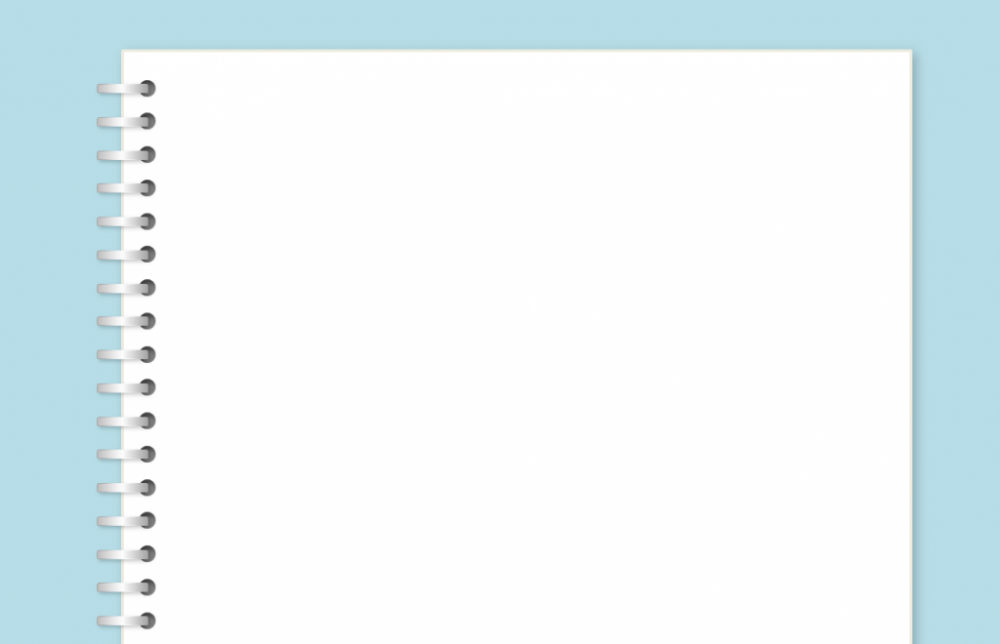 II. Thực hành bài tập
2. Bài tập 2 (SGK/ Tr 20 - 21)
c. Khó khăn và thử thách của nghĩa quân Lam Sơn
- Từ ngữ được liệt kê: được dùng nhiều trong trích đoạn 3a của SGK (trang 13) như:  lương hết mấy tuần, quân không một đội.
- Tác dụng của biện pháp liệt kê: đánh giá được đóng góp của ngòi bút Nguyễn trãi trên phương diện đỉnh cao nghệ thuật, có tác dụng biểu cảm trong diễn đạt.
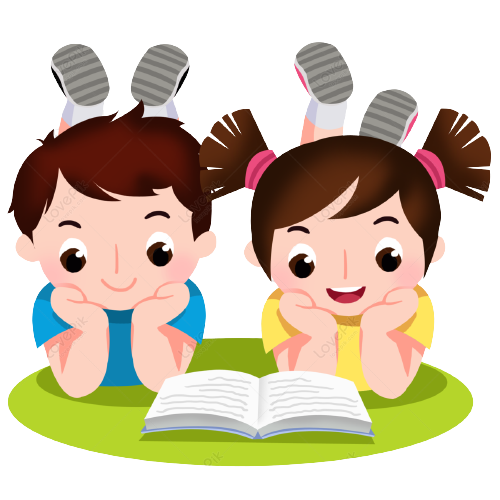 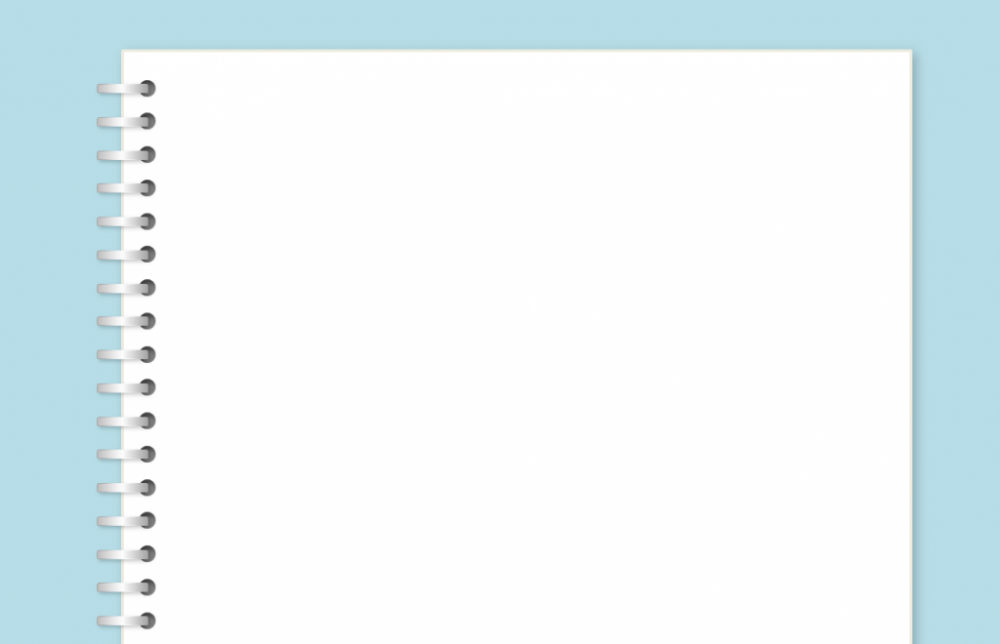 II. Thực hành bài tập
2. Bài tập 2 (SGK/ Tr 20 - 21)
d.  Sự thất bại thảm hại của quân giặc
- Từ ngữ được liệt kê: được dùng nhiều trong trích đoạn 3b của SGK (trang 14) như: nghe hơi mà mất vía, nín thở cầu thoát thân…. 
Ngày mười tám, trận Chi Lăng, Liễu Thăng thất thế,Ngày hai mươi, trận Mã Yên(9), Liễu Thăng cụt đầu.
Ngày hăm lăm, bá tước Lương Minh đại bại tử vong,
Ngày hăm tám, thượng thư Lý Khánh cùng kế tự vẫn.
- Tác dụng của biện pháp liệt kê: Cách viết liệt kê của Nguyễn trãi trong đoạn trích này có tác dụng biểu cảm trong diễn đạt, tăng tính hình tượng trong cách miêu tả hành động thất bại của quan giặc.
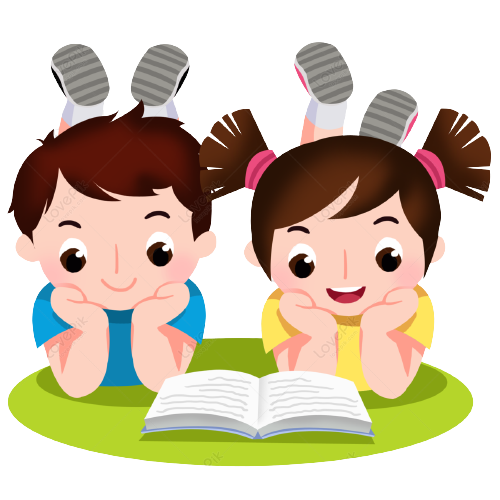 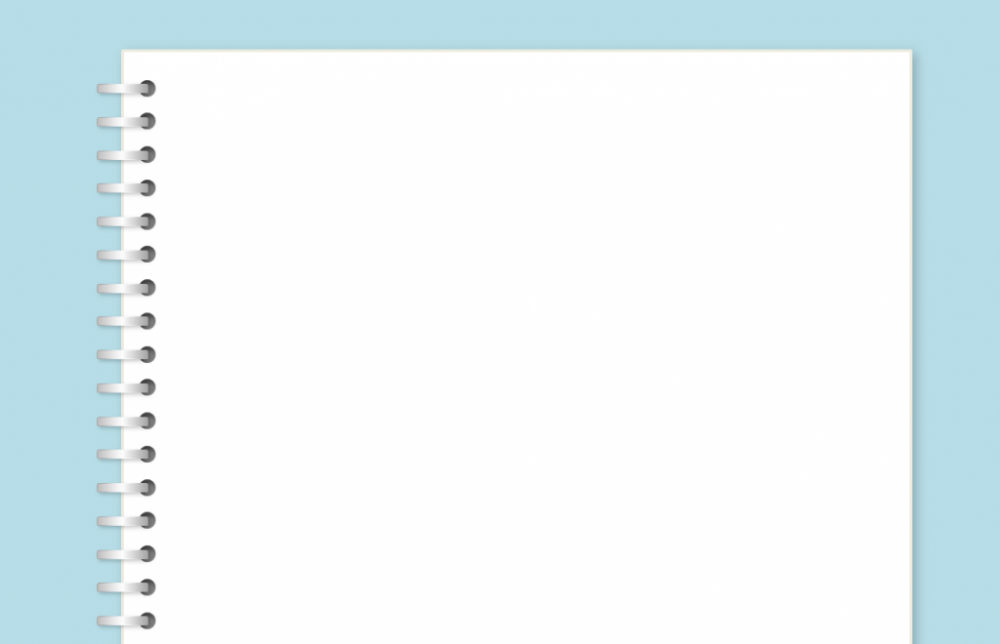 II. Thực hành bài tập
2. Bài tập 2 (SGK/ Tr 20 - 21)
e. Ca ngợi chiến thắng vang dội của quân dân Đại Việt
- Từ ngữ được liệt kê: được dùng nhiều trong trích đoạn 3b của SGK (trang 15) như:
     Trận Bồ Đằng sấm vang chớp giật
    Miền Trà Lân trúc chẻ tro bay.
    Đánh một trận, sạch không kình ngạc,   Đánh hai trận tan tác chim muông
- Tác dụng của biện pháp liệt kê: Qua ngòi bút Nguyễn Trãi, hình ảnh về chiến thắng vang dội của quân ta được liệt kê đầy đủ, hào hùng, có tính hình tượng và biểu cảm cao.
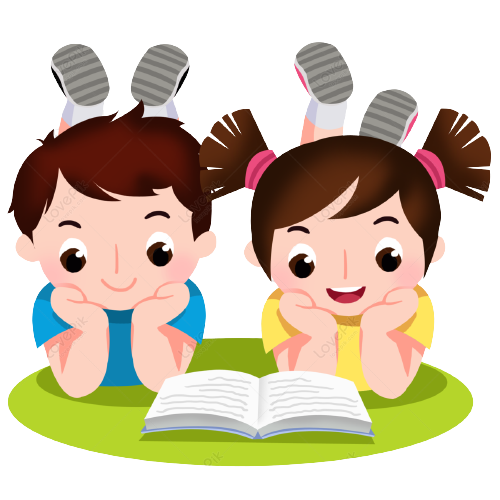 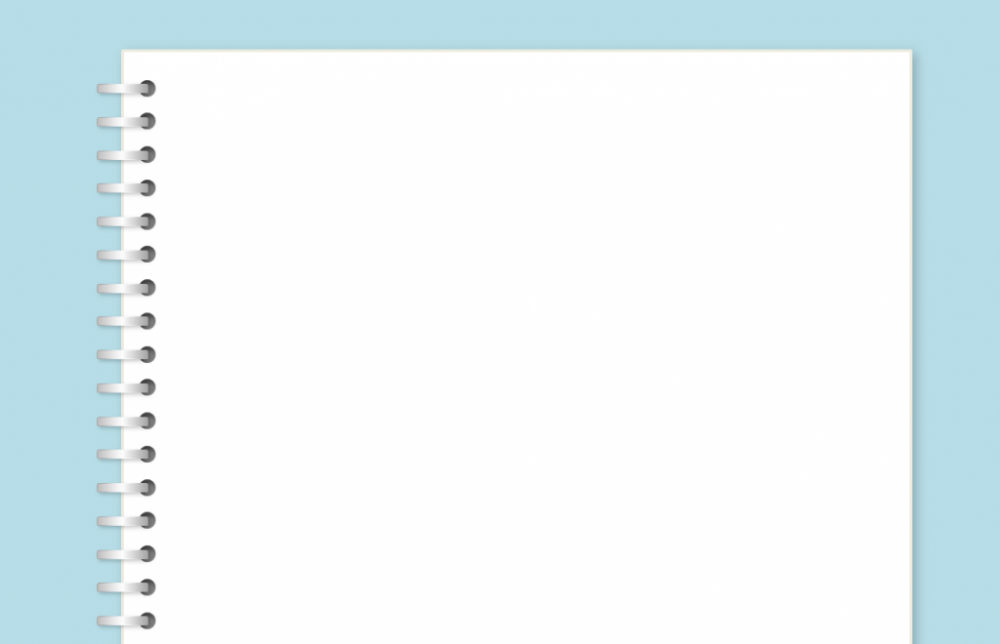 II. Thực hành bài tập
2. Bài tập 3 (SGK/ Tr 21)
Yêu cầu chung: Tìm biện pháp liệt kê trong các câu a/ b/ c. Ngoài cách sắp xếp từ ngữ trong phép liệt kê của tác giả, em có thể sắp xếp lại như thế nào? Giải thích cách sắp xếp từ ngữ của em.
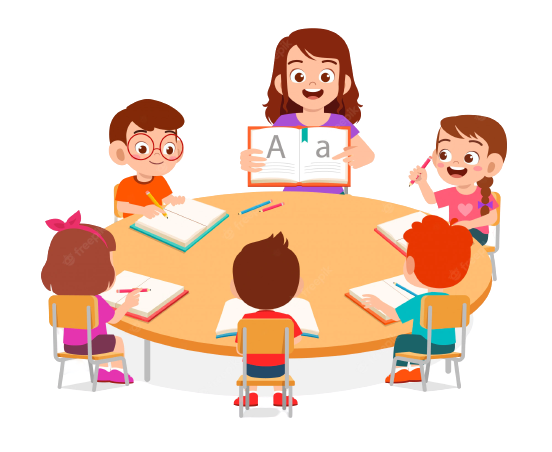 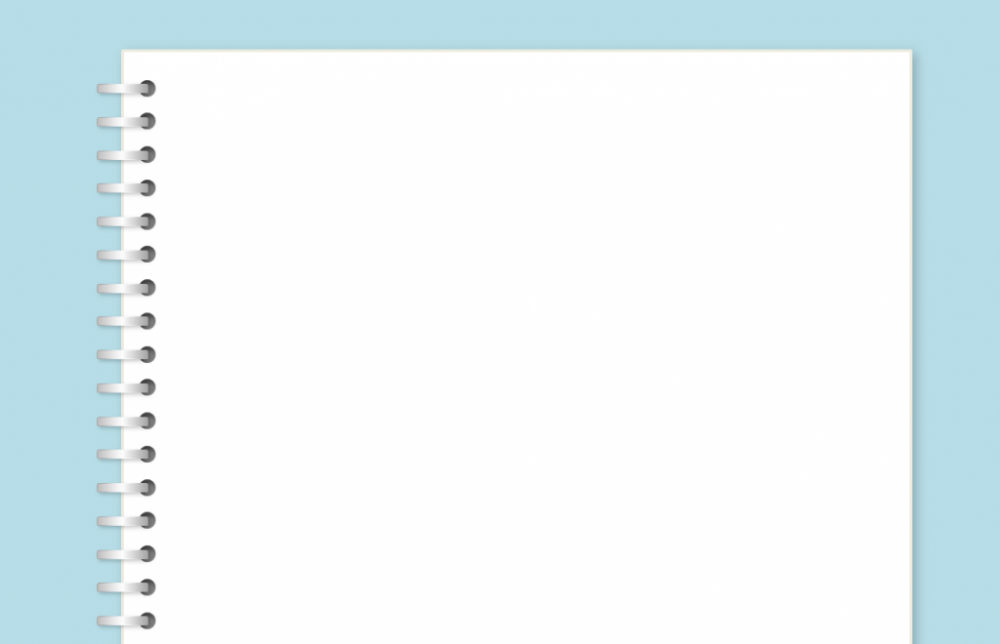 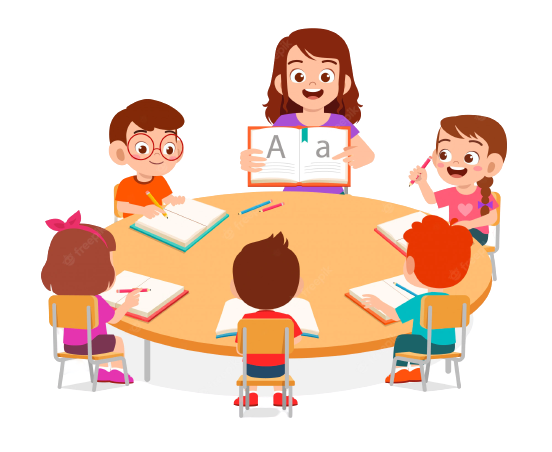 II. Thực hành bài tập
2. Bài tập 3 (SGK/ Tr 21)
Phiếu học tập 2a:
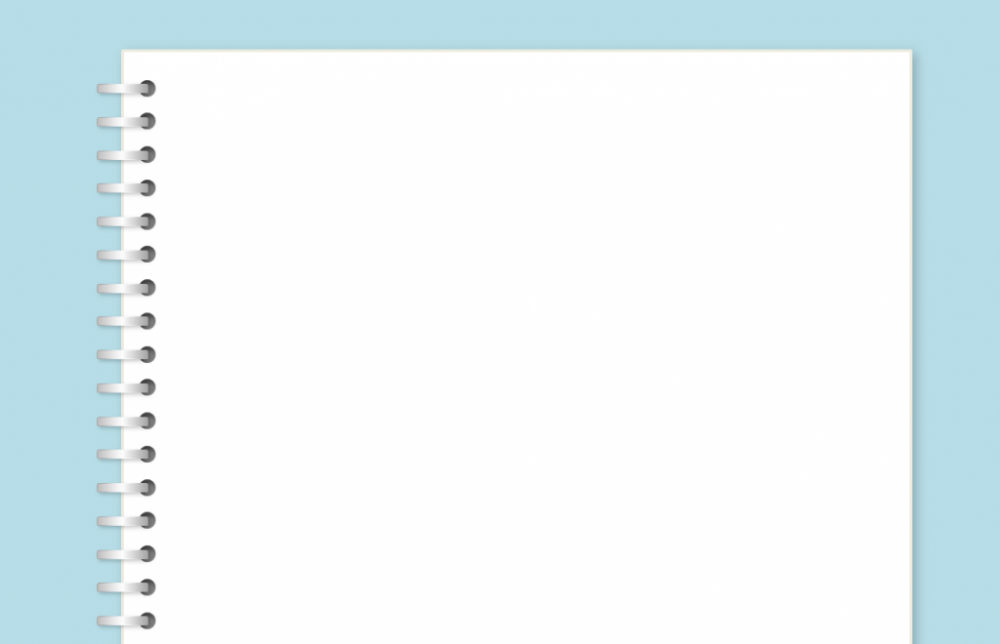 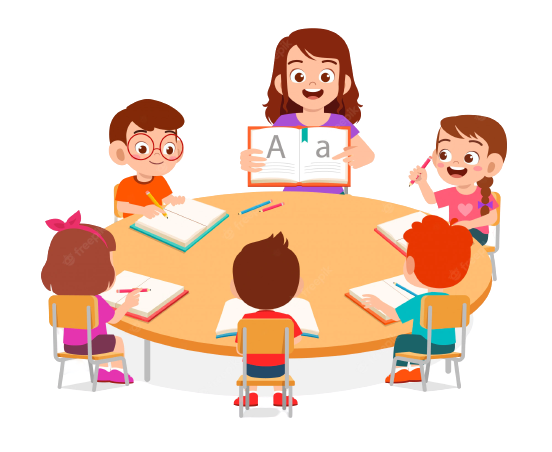 II. Thực hành bài tập
2. Bài tập 3 (SGK/ Tr 21)
Phiếu học tập 2b:
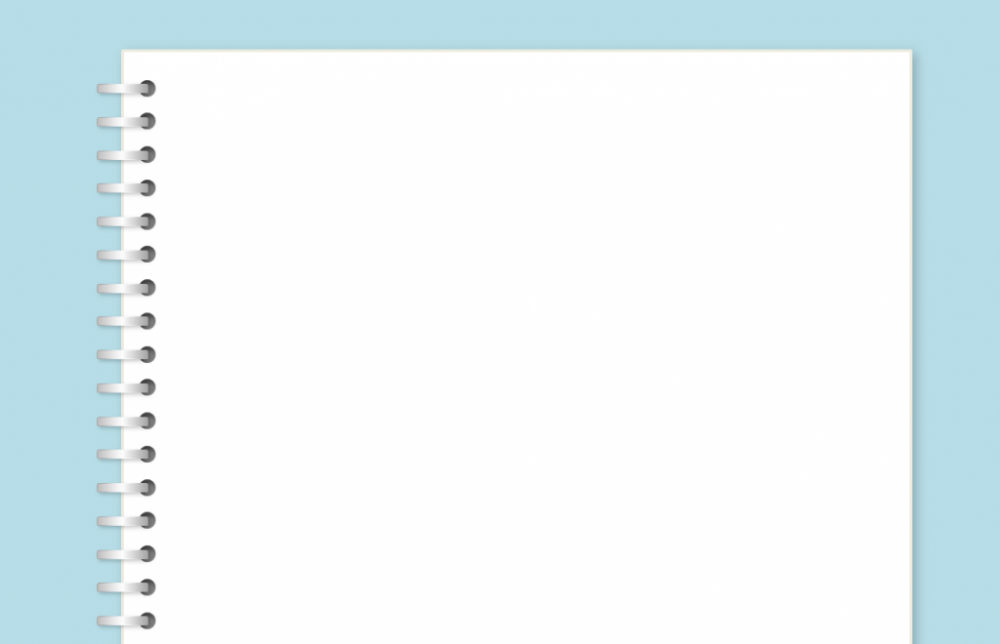 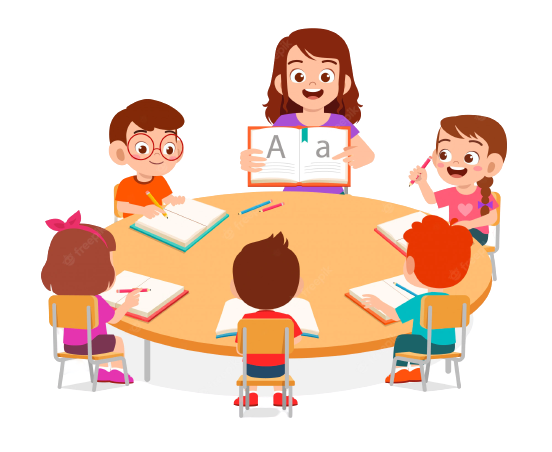 II. Thực hành bài tập
2. Bài tập 3 (SGK/ Tr 21)
Phiếu học tập 2b:
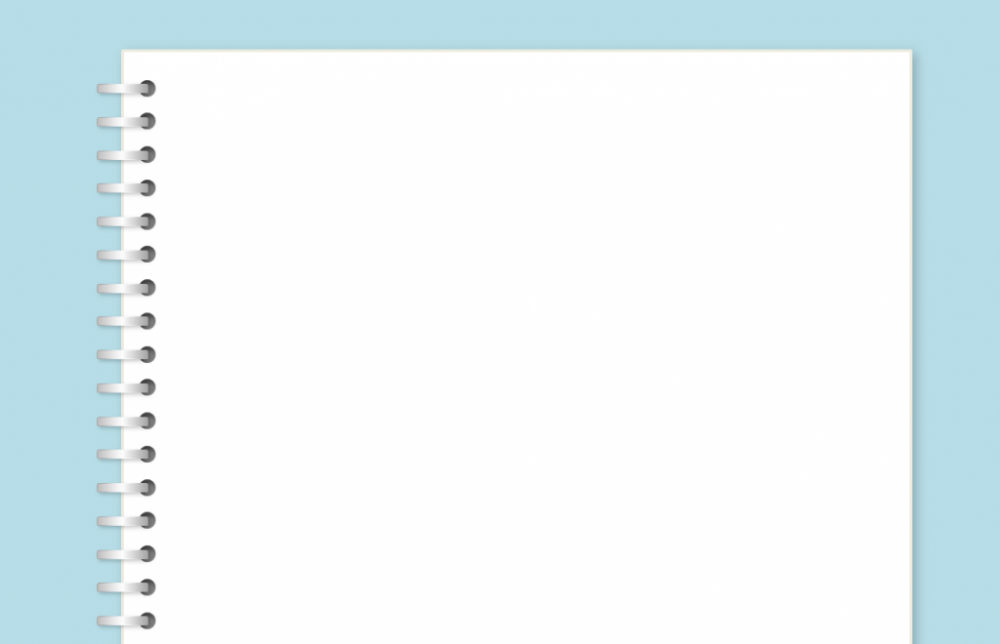 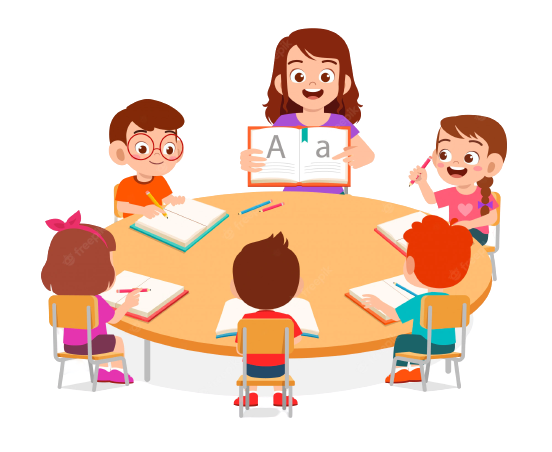 II. Thực hành bài tập
2. Bài tập 3 (SGK/ Tr 21)
a) Từ ngữ được liệt kê: chân đạp đất Việt Nam, đầu đội trời Việt Nam.
- Nhận xét về trật tự liệt kê trong đoạn: người viết đã cải biên thành ngữ quen thuộc: “đầu đội trời, chân đạp đất”. Vậy nên, trật tự này được người viết dùng rất sáng tạo, phản ảnh được tầm vóc của Nguyễn Trãi.
=> Có thể sắp xếp khác: Nguyễn Trãi là người đầu đội trời Việt Nam, chân đạp đất Việt Nam, tâm hồn lộng gió của thời đại lúc bấy giờ.
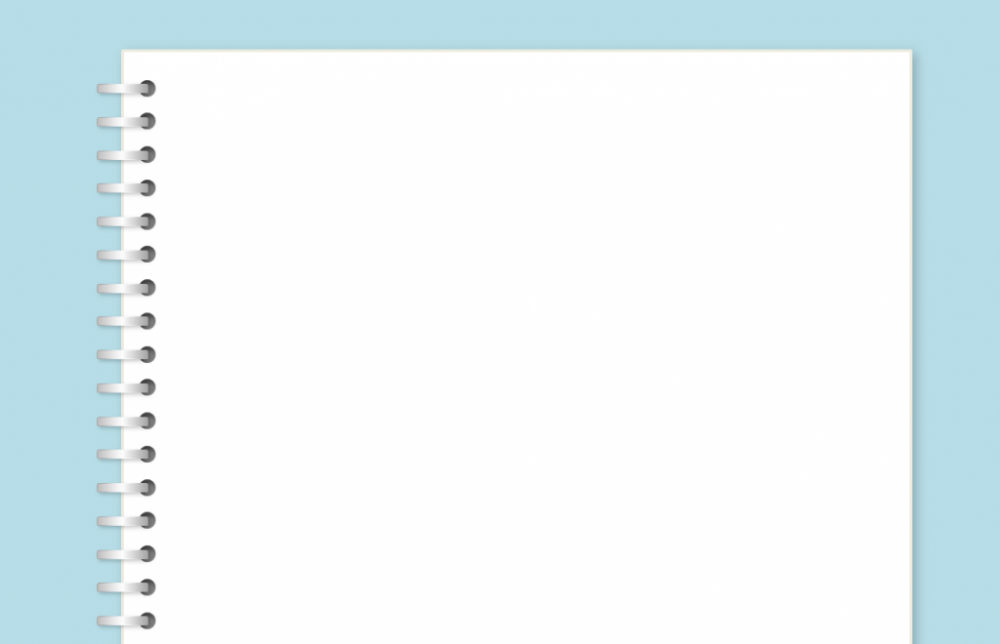 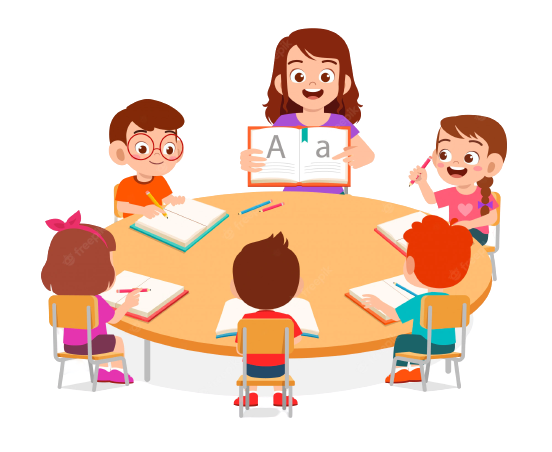 II. Thực hành bài tập
2. Bài tập 3 (SGK/ Tr 21)
b) Từ ngữ được liệt kê: 
+ nhớ Nguyễn Trãi, nhắc Nguyễn Trãi, làm quen với Nguyễn Trãi.
+ người làm chính trị, người làm quân sự, người nghiên cứu lịch sử nước nhà, người làm văn, làm thơ.
=> Có thể sắp xếp khác: người làm chính trị, người làm quân sự, người làm văn, làm thơ, 
người nghiên cứu lịch sử nước nhà đều nên hiểu biết, học hỏi Nguyễn Trãi hơn nữa.
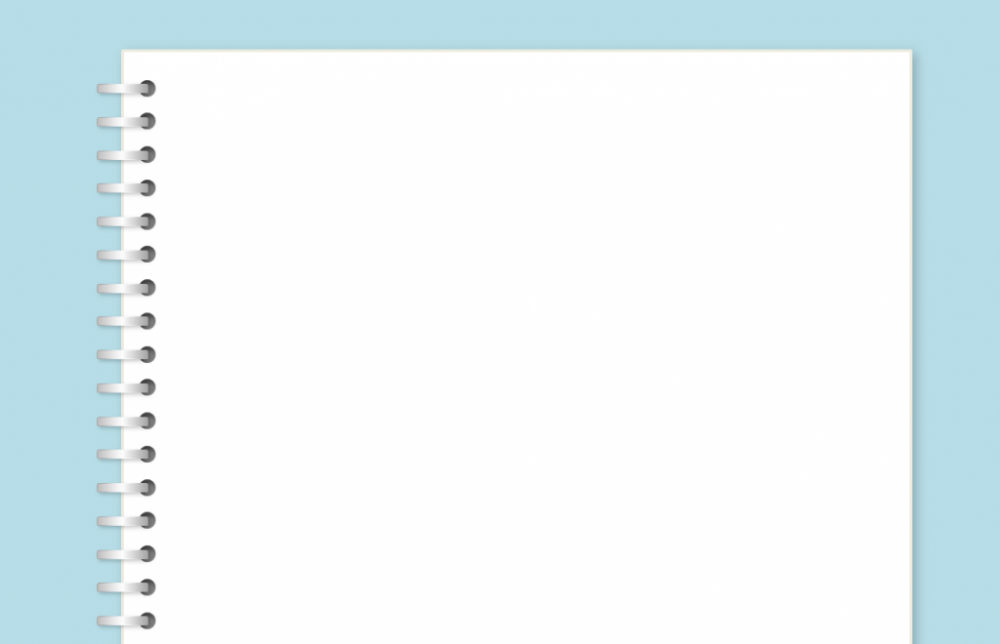 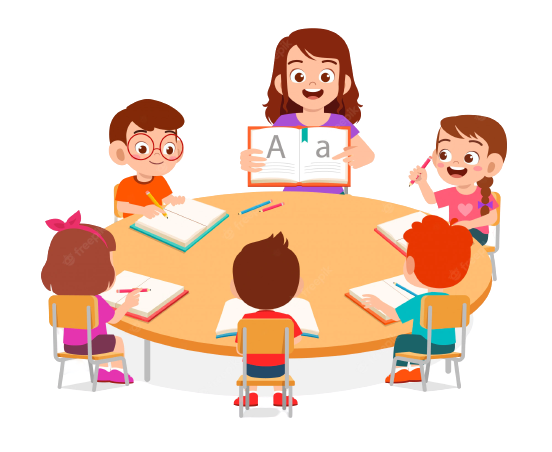 II. Thực hành bài tập
2. Bài tập 3 (SGK/ Tr 21)
b) - Nhận xét về trật tự liệt kê trong đoạn: 
+ Tác giả Phạm Văn Đồng đã sử dụng phép liệt kê qua các từ ngữ nhớ Nguyễn Trãi, nhắc Nguyễn Trãi, làm quen với Nguyễn Trãi theo quy luật tăng tiến nhằm nhấn mạnh những hành động thiết thực cần có để những hoạt động kỉ niệm về Nguyễn Trãi thực sự có ý nghĩa.
+ Sử dụng phép liệt kê qua các từ ngữ: người làm chính trị, người làm quân sự, người nghiên cứu lịch sử nước nhà, người làm văn, làm thơ theo quy luật tăng tiến để nhấn mạnh vai trò của Nguyễn Trãi được thể hiện trên nhiều lĩnh vực: chính trị, quân sự, lịch sử, thơ văn, vì vậy, cần được tìm hiểu một cách toàn diện.
=> Có thể sắp xếp khác: người làm chính trị, người làm quân sự, người làm văn, làm thơ, 
người nghiên cứu lịch sử nước nhà đều nên hiểu biết, học hỏi Nguyễn Trãi hơn nữa.
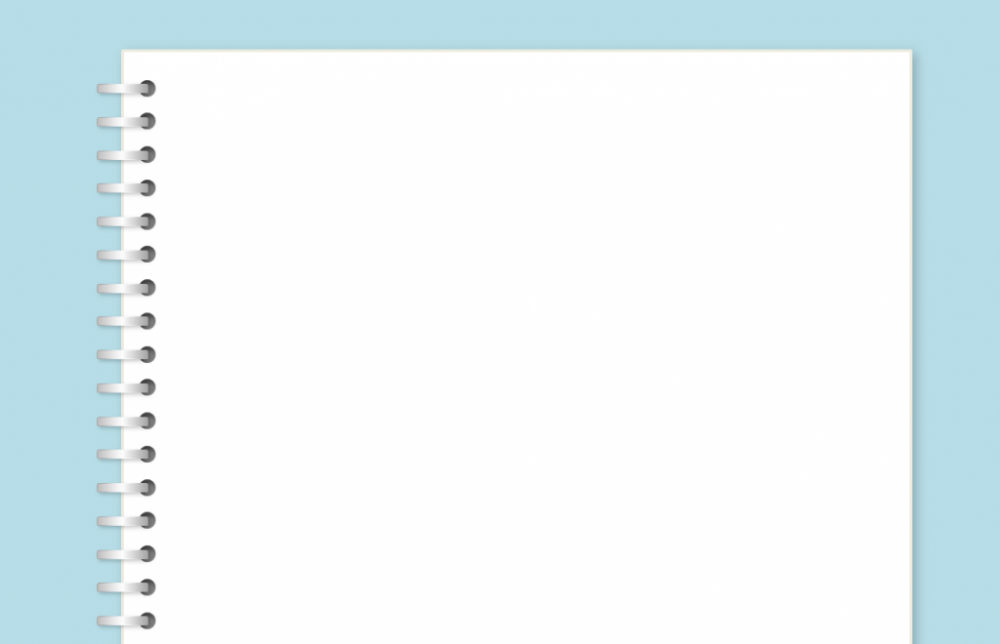 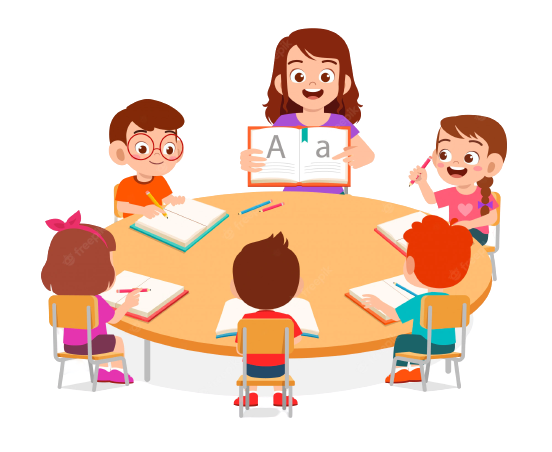 II. Thực hành bài tập
2. Bài tập 3 (SGK/ Tr 21)
c) Từ ngữ được liệt kê: tính cần cù, lòng hiếu học, trí thông minh.
- Nhận xét về trật tự liệt kê trong đoạn: Cách liệt kê này có tác dụng nhấn mạnh đến các phẩm chất vốn có của con người Việt Nam, trong đó “tính cần cù” được đặt đầu tiên với dụng ý quan trọng nhất. Vì có thể “cần cù bù thông minh” như cha ông ta đã nói.
=> Có thể sắp xếp khác: trí thông minh, tính cần cù và lòng hiếu học
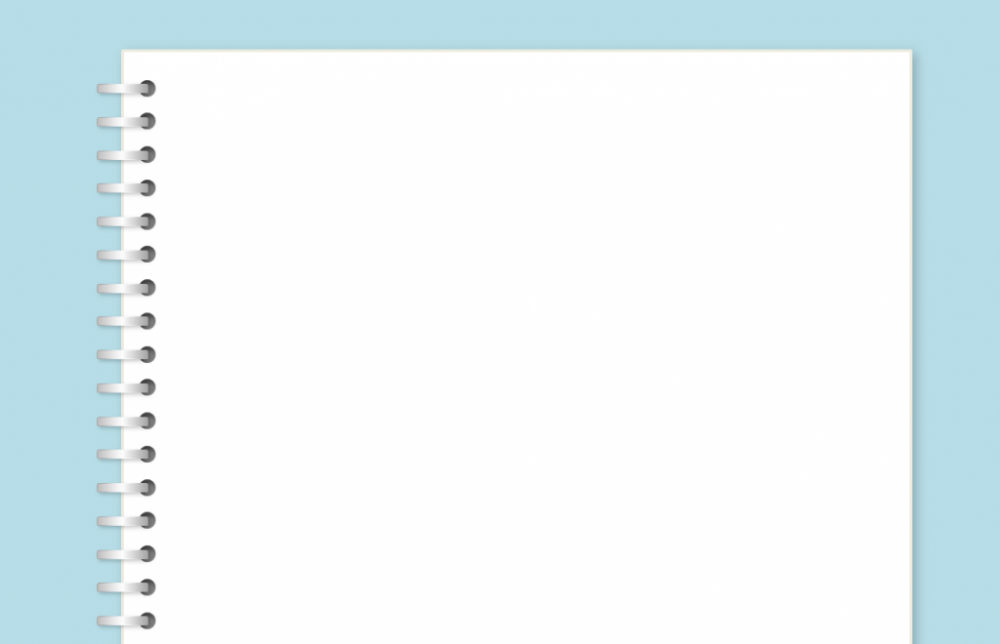 VẬN DỤNG
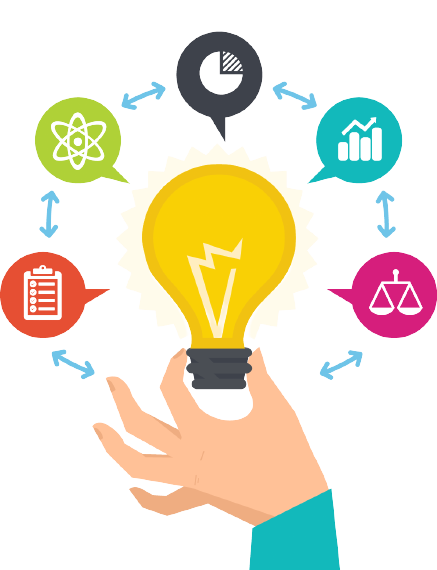 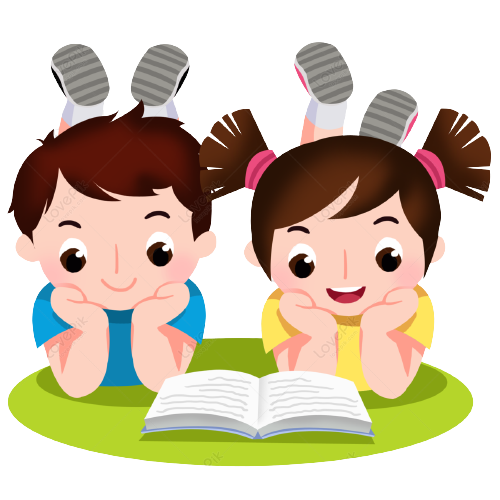 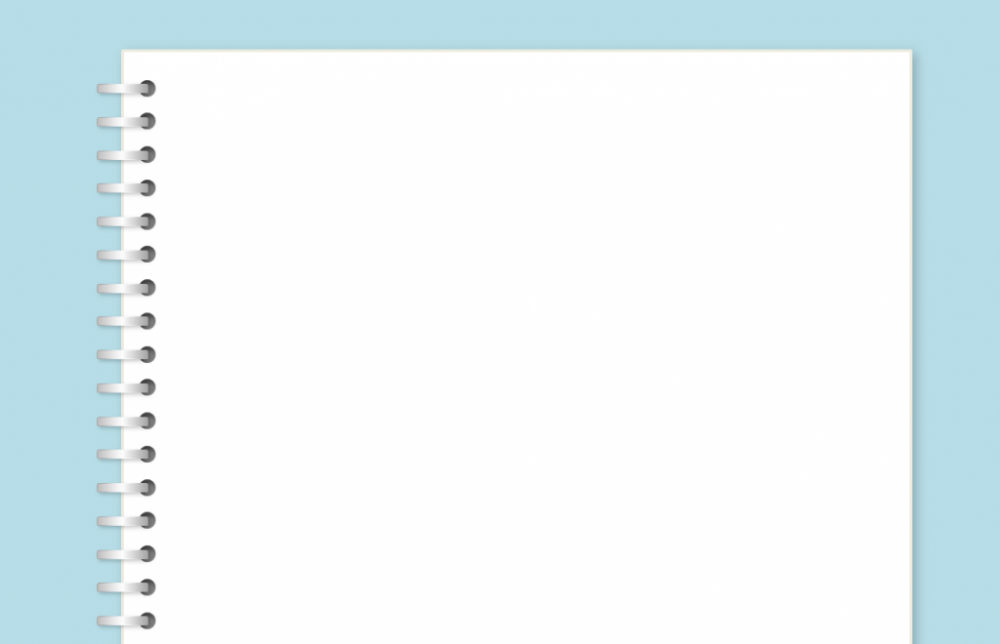 4. Bài tập 4
Yêu cầu: Chọn 1 trong 2 đề sau:
Đề 1: Hãy viết một đoạn văn (khoảng 8 -10 dòng) nêu ý kiến của em về giọng văn hào hùng của Đại cáo bình Ngô (Nguyễn Trãi), trong đoạn văn có sử dụng biện pháp liệt kê. Nhận xét về tác dụng của biện pháp này. (bài tập 4 (SGK/ Tr 21)
Đề 2: Hãy viết một đoạn văn (khoảng 8 -10 dòng) nêu ý nghĩa của tác phẩm Đại cáo bình Ngô (Nguyễn Trãi), trong đoạn văn có sử dụng biện pháp liệt kê. Nhận xét về tác dụng của biện pháp này.
*Đoạn văn của HS cần đảm bảo các yêu cầu: 
- Dung lượng đoạn văn từ 8 - 10 dòng; đảm bảo hình thức đoạn văn.
- Nội dung của đoạn văn: nêu ý kiến của em về giọng văn hào hùng của Đại cáo bình Ngô (Nguyễn Trãi).
- Đoạn văn có sử dụng biện pháp liệt kê.
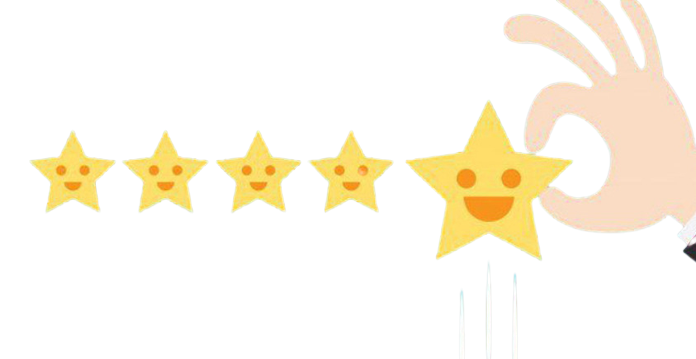 Bảng kiểm kĩ năng viết đoạn văn
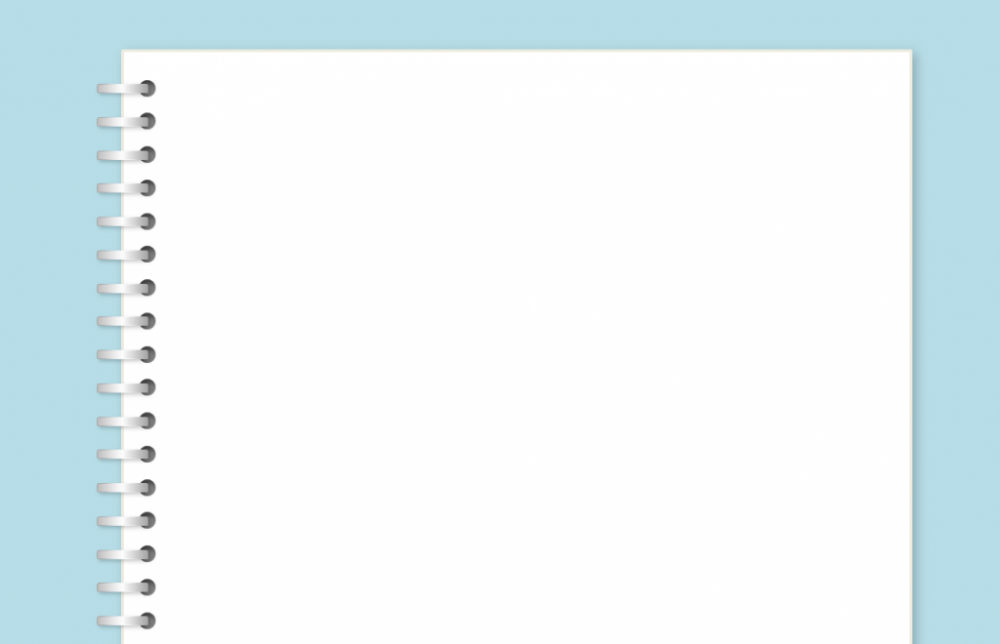 *Đoạn văn tham khảo:
Đề 01: 
Không phải ngẫu nhiên mà Bình Ngô đại cáo (Nguyễn Trãi) được người đời sau mệnh danh là áng "thiên cổ hùng văn". Đọc Bình Ngô đại cáo, người đọc được quay trở lại thế kỉ XV đầy hào khí. Có được sức mạnh ấy chính là bởi trong Bình Ngô đại cáo, giọng điệu hùng luôn thấm đẫm trang văn.. Đó là giọng điệu ngợi ca hào sảng nhưng đồng thời là thái độ khẳng định chủ quyền và nền độc lập dân tộc: Đại Việt là quốc gia có nền văn hiến lâu đời, có lãnh thổ riêng, phong tục, tập quán riêng, có truyền thống lịch sử riêng. Giọng điệu hào hùng còn được Nguyễn Trãi chuyển tải bằng ngôn ngữ hào sảng, giọng văn đanh thép, khi vạch trần tội ác của kẻ thù xâm lược, khi biểu đạt một lòng
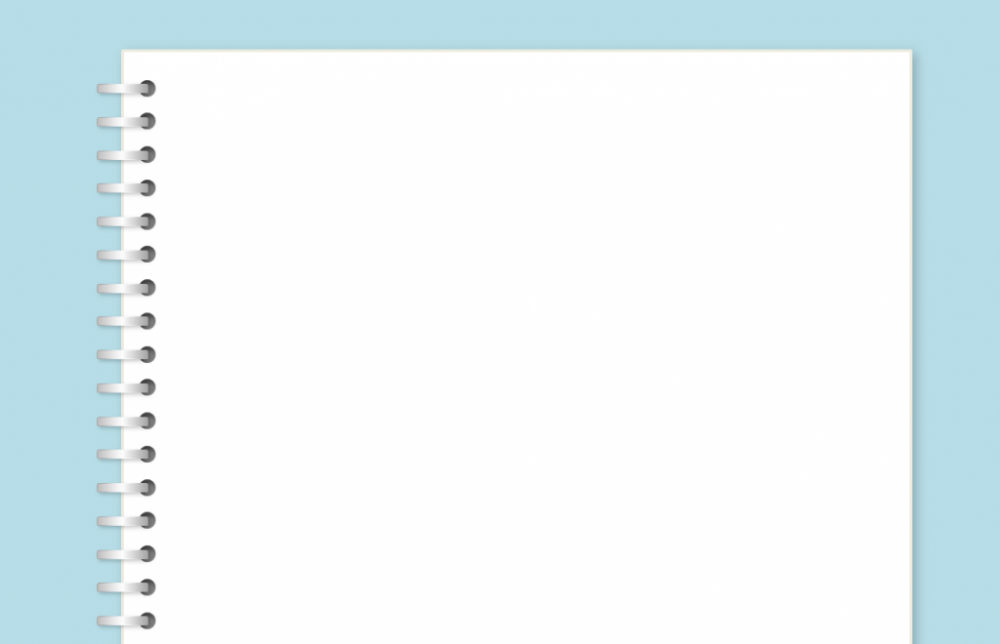 *Đoạn văn tham khảo:
căm thù sục sôi trong huyết quản. Không chỉ vậy, bằng lối văn biền ngẫu, Nguyễn Trãi đã diễn tả niềm vui thắng lợi, khí thế tiến công như vũ bão của nghĩa quân Lam Sơn với những trận thắng liên tiếp, đối lập hoàn toàn với sự thất bại nhục nhã, ê chề của kẻ thù. Bắt nguồn từ niềm tự hào dân tộc, từ sức mạnh làm nên chiến thắng, giọng điệu hào hùng trong Bình Ngô đại cáo đã trở thành một yếu tố quan trọng làm nên thành công của tác phẩm, lay động trái tim độc giả muôn đời, để tác phẩm mãi luôn là biểu tượng tinh thần của một thời đại đấu tranh bảo vệ chủ quyền của quốc gia Đại Việt.
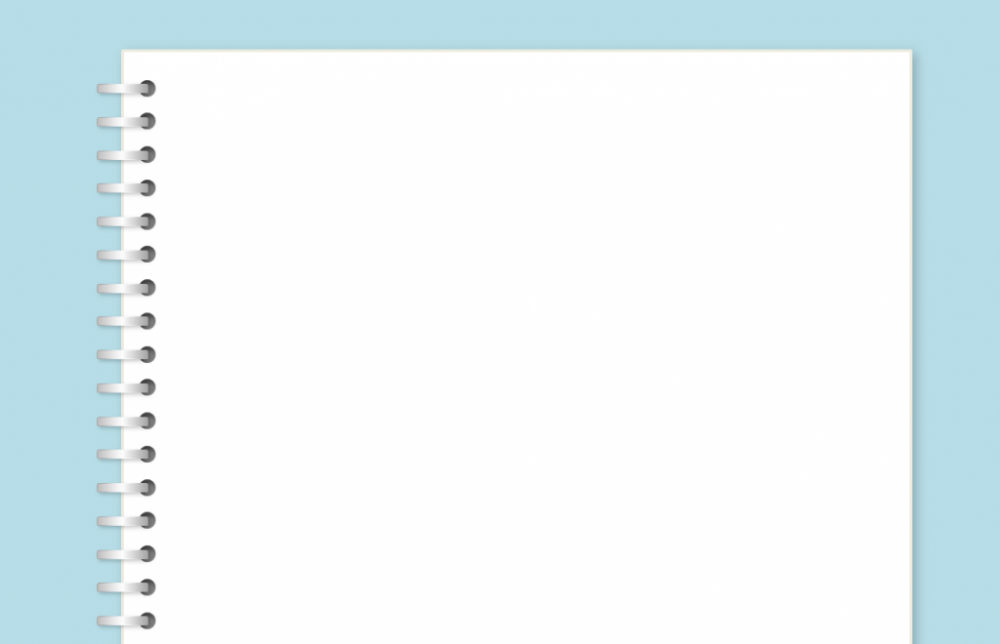 Đề 02: 
Bình Ngô đại cáo (Nguyễn Trãi) trước hết là một văn kiện lịch sử, chính trị quan trọng. Tác phẩm đã tuyên bố kết thúc cuộc kháng chiến vô cùng gian khổ và anh dũng của dân tộc trước một kẻ thù hung bạo, nước Đại Việt đã giành lại được độc lập, tự do và có quyền quyết định vận mệnh của mình.  Đây còn là lời bố cáo trước toàn dân về chiến thắng lịch sử của dân tộc giúp cho cả dân tộc Đại Việt được hồi sinh, vĩnh viễn thoát khỏi sự đồng hóa của kẻ thù, trở thành một quốc gia độc lập, có chủ quyền; là văn kiện tổng kết các bài học quan trọng, mở ra một kỷ nguyên mới trong lịch sử dựng nước và giữ nước. Không chỉ vậy, tác phẩm còn xứng đáng là “bản Tuyên ngôn độc lập thứ hai” của dân tộc đã giúp ta hiểu rõ chủ quyền lãnh thổ, độc lập dân tộc cũng như lịch sử đấu tranh hào hùng của cha ông ta ngày trước. Tìm hiểu về áng “thiên cổ hùng văn” giúp mỗi chúng ta bồi đắp lòng yêu nước, niềm tự hào dân tộc, ý chí quyết xây dựng, bảo vệ, củng cố và giữ vững nền độc lập chủ quyền của nước nhà.